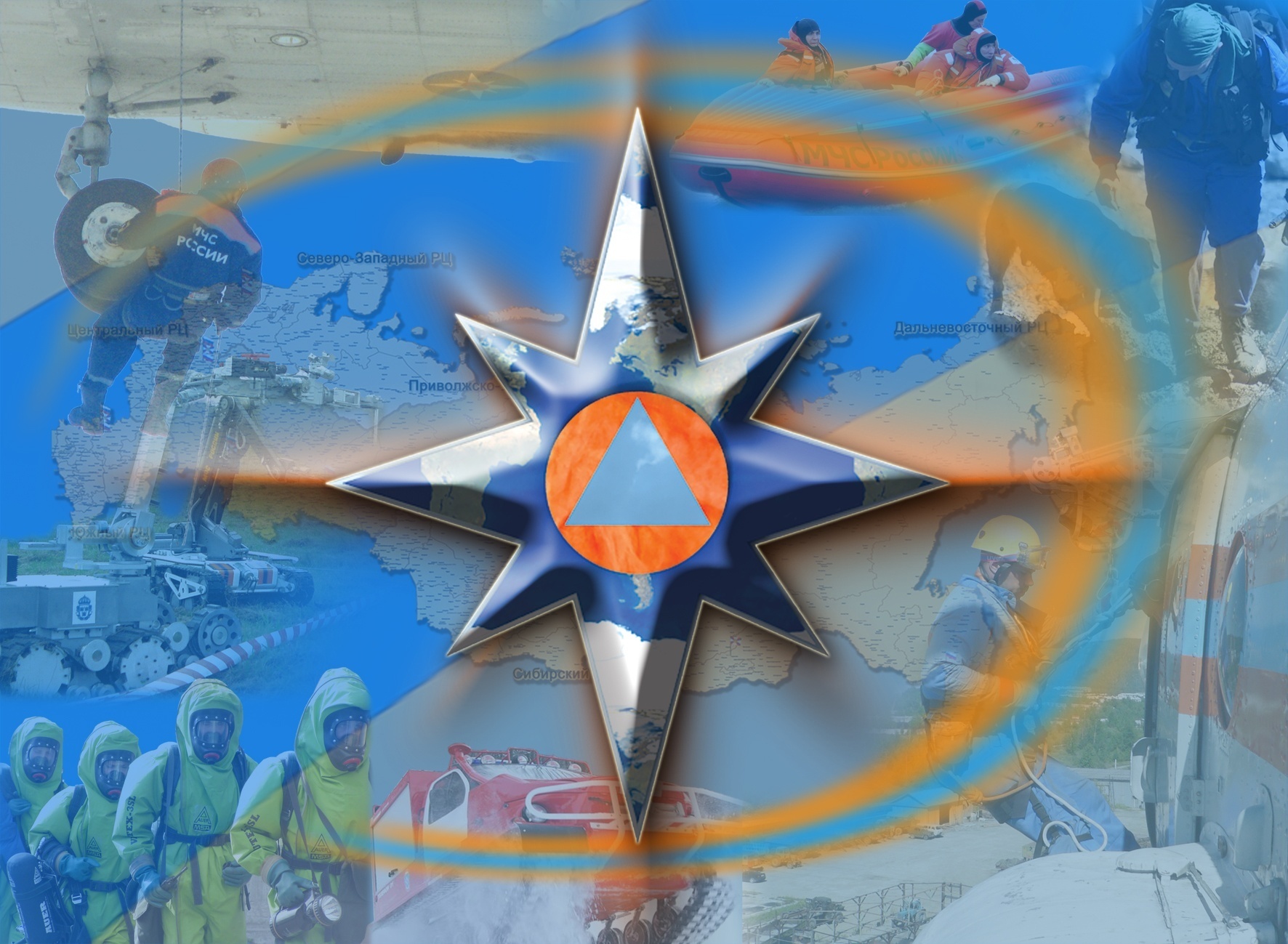 Приложение № 1.5
СТРУКТУРА И СОДЕРЖАНИЕ
ПАСПОРТА ОБЪЕКТА 
СИСТЕМЫ СОЦИАЛЬНОЙ ЗАЩИТЫ НАСЕЛЕНИЯ (образовательного учреждения)
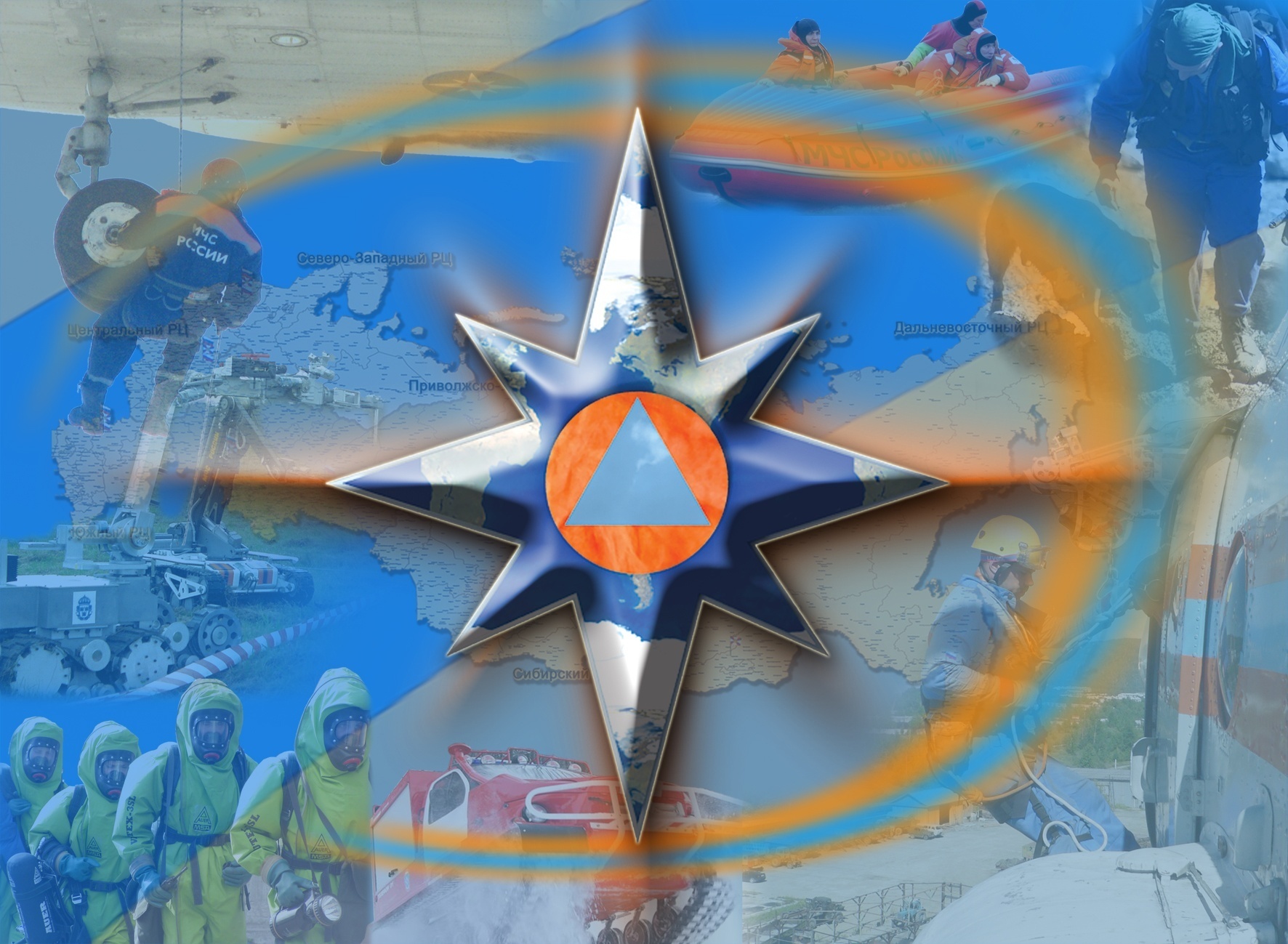 ПАСПОРТ ОБЪЕКТА 
СИСТЕМЫ СОЦИАЛЬНОЙ ЗАЩИТЫ НАСЕЛЕНИЯ
Ответственный:
Начальник ЕДДС
Быков Андрей Евгеньевич
телефон: 365-456; 8-916-456-58-97
ЛИСТ СОГЛАСОВАНИЯ
УТВЕРЖДАЮ
Директор объекта
                                     Ф.И.О.
«    »                                  2012 г. 
  м.п.
СОГЛАСОВАНО
Директор МКУ города Нижневартовска «Управление по делам гражданской обороны и чрезвычайным ситуациям»*
                                       Ф.И.О.
«    »                                   2012 г.
 м.п.
СОГЛАСОВАНО
Руководитель управления социальной защиты**
                                        Ф.И.О.
«    »                                   2012 г.
*- Департамент по предупреждению и ликвидации Чрезвычайных ситуаций субъекта.
**- Руководитель территориального органа исполнительной власти в введении которого находиться объект.
п. 1.1
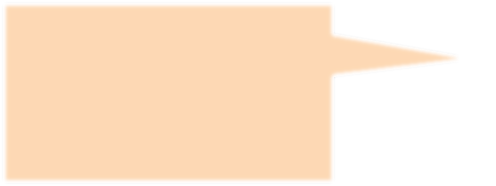 Дом Ветеранов
Вместимость – 60 чел.
Характеристика здания:
2-х этажное, кирпичное
т.(486-64)- 2-17-51
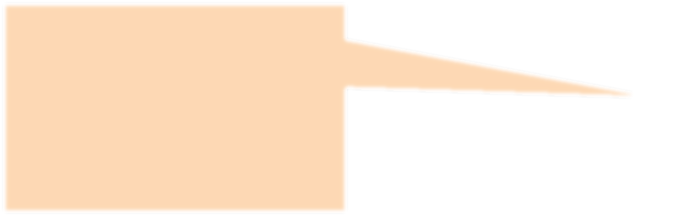 Районная Больница № 12
Многопрофильная
Характеристика здания:
2-х этажное, кирпичное
150 койко –мест 
т.(486-64)- 3-03-03
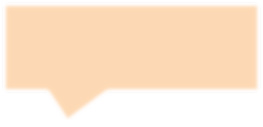 ПЧ-34
т.(486-64)- 1-01-01
№12
 150
ПЧ-34
ПАСПОРТ ОБЪЕКТА СИСТЕМЫ СОЦИАЛЬНОЙ ЗАЩИТЫ НАСЕЛЕНИЯ
ДОМ ВЕТЕРАНОВ с. Топки, ул. Больничная, дом 3
(схема расположения объекта на местности)
Общая характеристика населенного пункта:
- количество проживающего населения – 283 чел.
- количество домов – 47 (из них нежилых 40);
-социально – значимых объектов – 1;
- котельных – 1;
Директор дома ветеранов
ДЕВУШКИН
Николай Иванович
Раб. (486-64)- 2-17-51
Моб. 8-926-100-98-99
ул. Озерная
3
2
1
оз. Топкинское
14
10
8
12
ул. Центральная
6
10
4
6
2
T
4
4
ул. 8-го марта
оз. Родное
ул. Ветеранов
2
2
2 к.1
8
6
4
ул. Советская
ФОТО ДОМА ВЕТЕРАНОВ
9
17
19
3
1
5
7
13
15
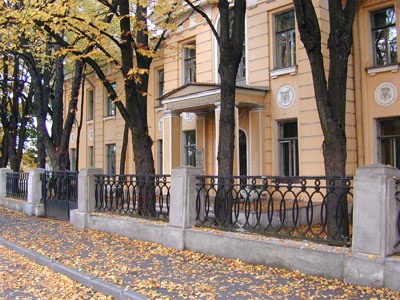 1 к.1
3 к.1
1 к.2
п. 1.2
ПАСПОРТ ОБЪЕКТА СИСТЕМЫ СОЦИАЛЬНОЙ ЗАЩИТЫ НАСЕЛЕНИЯ
ДОМ ВЕТЕРАНОВ с. Топки, ул. Больничная, дом 3
(план расположения объекта на местности)
Котельная
ПГ-46
Склад
п. 2
ПАСПОРТ ОБЪЕКТА СИСТЕМЫ СОЦИАЛЬНОЙ ЗАЩИТЫ НАСЕЛЕНИЯ
ДОМ ВЕТЕРАНОВ с. Топки, ул. Больничная, дом 3
(план 1-го этажа объекта)
ПК
ПК
ПК
ПК
п. 2
ПАСПОРТ ОБЪЕКТА СИСТЕМЫ СОЦИАЛЬНОЙ ЗАЩИТЫ НАСЕЛЕНИЯ
ДОМ ВЕТЕРАНОВ с. Топки, ул. Больничная, дом 3
(план 2-го этажа объекта)
ПК
ПК
ПК
ПК
п. 2
ПАСПОРТ ОБЪЕКТА СИСТЕМЫ СОЦИАЛЬНОЙ ЗАЩИТЫ НАСЕЛЕНИЯ
ДОМ ВЕТЕРАНОВ с. Топки, ул. Больничная, дом 3
(план чердака объекта)
п. 3
ПАСПОРТ ОБЪЕКТА СИСТЕМЫ СОЦИАЛЬНОЙ ЗАЩИТЫ НАСЕЛЕНИЯ
ДОМ ВЕТЕРАНОВ с. Топки, ул. Больничная, дом 3
(оперативно-технические характеристики объекта)
п. 3
ПАСПОРТ ОБЪЕКТА СИСТЕМЫ СОЦИАЛЬНОЙ ЗАЩИТЫ НАСЕЛЕНИЯ
ДОМ ВЕТЕРАНОВ с. Топки, ул. Больничная, дом 3
(оперативно-технические характеристики объекта)
п. 3
ПАСПОРТ ОБЪЕКТА СИСТЕМЫ СОЦИАЛЬНОЙ ЗАЩИТЫ НАСЕЛЕНИЯ
ДОМ ВЕТЕРАНОВ с. Топки, ул. Больничная, дом 3
(оперативно-технические характеристики объекта)
п. 3
ПАСПОРТ ОБЪЕКТА СИСТЕМЫ СОЦИАЛЬНОЙ ЗАЩИТЫ НАСЕЛЕНИЯ
ДОМ ВЕТЕРАНОВ с. Топки, ул. Больничная, дом 3
(оперативно-технические характеристики объекта)
ПАСПОРТ ОБЪЕКТА СИСТЕМЫ СОЦИАЛЬНОЙ ЗАЩИТЫ НАСЕЛЕНИЯ
ДОМ ВЕТЕРАНОВ с. Топки, ул. Больничная, дом 3
(лист учета проверки надзорными органами)
п. 4
ПАСПОРТ ОБЪЕКТА СИСТЕМЫ СОЦИАЛЬНОЙ ЗАЩИТЫ НАСЕЛЕНИЯ
ДОМ ВЕТЕРАНОВ с. Топки, ул. Больничная, дом 3
(декларация пожарной безопасности)
п. 5
ДЕКЛАРАЦИЯ ПОЖАРНОЙ БЕЗОПАСНОСТИ
          Настоящая декларация составлена в отношении ________________________
______________________________________________________________________
          (Указывается организационно-правовая форма юридического лица, функциональное назначение, полное и 
______________________________________________________________________
сокращенное наименование (в случае, если имеется), в том числе фирменное  наименование объекта защиты)__________________________________________
 Основной государственный регистрационный номер записи о государственной регистрации юридического лица ___________________________
Идентификационный номер налогоплательщика _______________________
Место нахождения объекта защиты ______________________________________________________________________________________________________
                                                                                                  (Указывается адрес фактического  места нахождения объекта защиты)
Почтовый и электронный адреса, телефон, факс юридического лица и объекта защиты
Настоящую декларацию разработал
______________________________                                   _________________
      (Должность, фамилия, инициалы)                                                                                       (Подпись)
 «___» ________________20___г.
							М.П.
(1) К декларации прилагаются расчеты по оценке пожарного риска.
(2) К декларации прилагается копия страхового полиса.